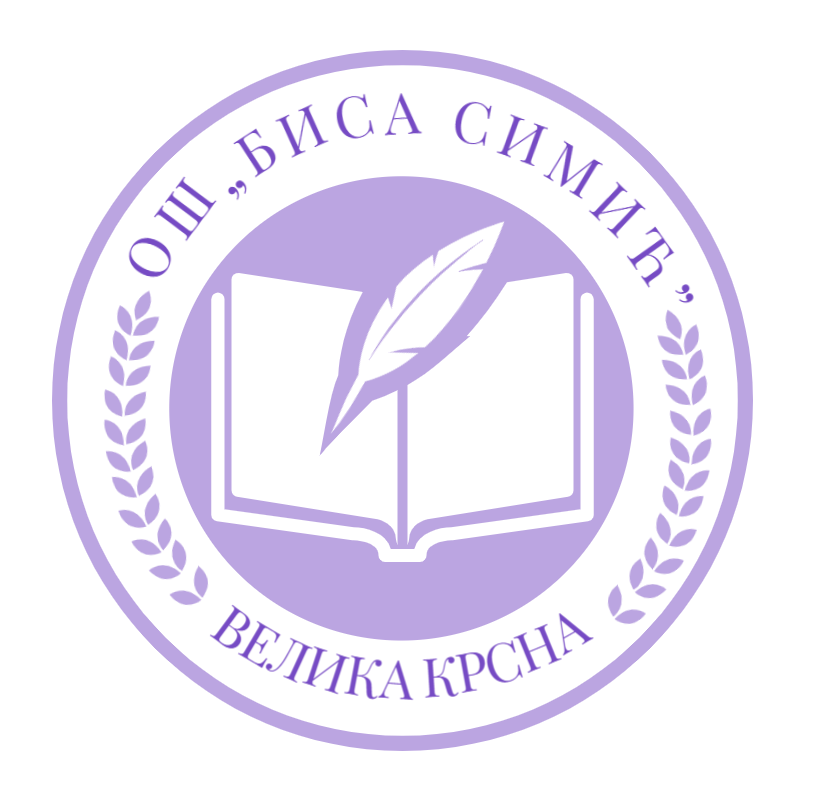 Поступање школе у одговору на насиље, злостављање и занемаривање
Обавезе школе
Шта је насиље?
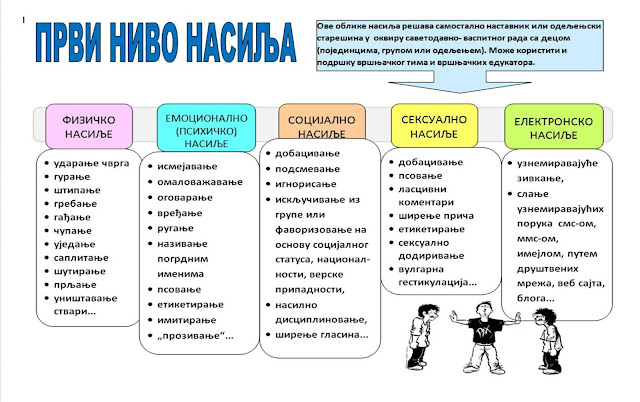 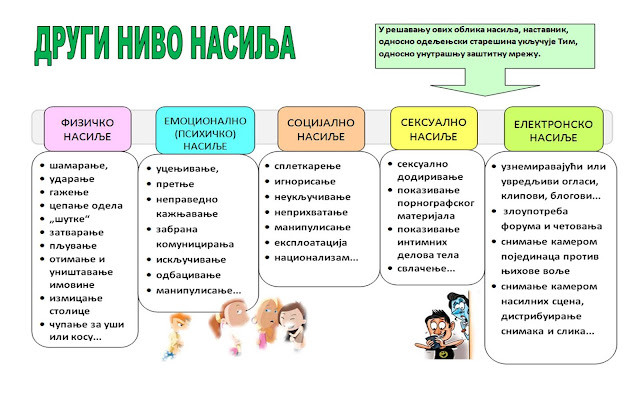 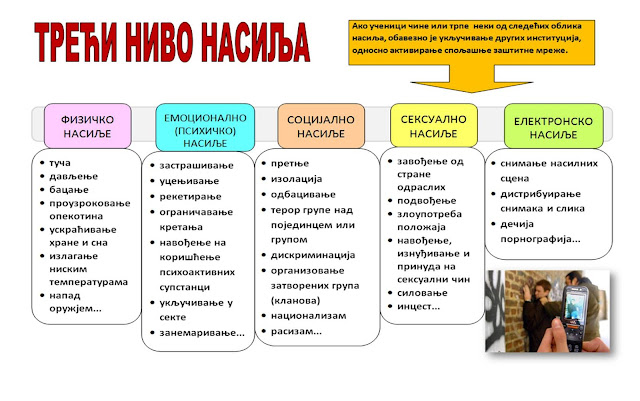 Самостално одељењски старешина/ наставник у сарадњи са родитељем у смислу појачаног васпитног рада са ОЗ, групом ученика или индивидуално. 

Изузетно, ако се насилно понашање понавља, ако васпитни рад није био
делотворан, ако су последице теже, ако је у питању насиље и злостављање од
стране групе према појединцу или ако исто дете и ученик трпи поновљено насиље
и злостављање за ситуације првог нивоа, установа интервенише активностима
предвиђеним за други, односно трећи ниво.
Први ниво
Одељењски старешина, у сарадњи са педагогом, психологом, Тимом за аштиту и директором уз обавезно учешће родитеља, у смислу појачаног васпитног рада. 
Уколико појачани васпитни рад није делотворан, директор покреће васпитно-дисциплински поступак и изриче меру, у складу са Законом.
Други ниво
Чланове и руководиоца одређује директор установе
Могу бити укључени родитељи, представници локалне заједнице, Ученичког парламента и одговарајући стручњаци. 
Руководилац тима: Марија ВидаковићЧланови тима: директор, педагог, Милина Перић, Драгана Гајић, Кристина Спасић, Драгана Обрадовић, Ана Терзић, Ирена Василић, Гордана Гајевић, Иван Ђурић, Бранислав Ђорђевић.
Тим за заштиту ученика од насиља, злостављања и занемаривања
Директор са Тимом за заштиту, уз обавезно ангажовање родитеља и надлежних
органа, (ЦСР, ЗЗ, ПУ и друге). Уколико присуство родитеља није у најбољем интересу ученика директор обавештава Центар за социјални рад, односно полицију. 
На овом нивоу обавезни су васпитни рад који је у интензитету примерен потребама ученика, као и покретање васпитно-дисциплинског поступка и изрицање мере, у складу са Законом.
Трећи ниво
1. Проверавање сумње или откривање НЗЗ
2. Заустављање НЗ и смиривање учесника
3. Обавештавање родитеља и предузимање
хитних мера
4. Консултације у установи
5. Појачан васпитни рад и васпитно- дисциплински поступак
6. Мере и активности – Образац за евиденцију насилног
понашања и План заштите
7. Праћење ефеката предузетих мера и
активности
Интервенција